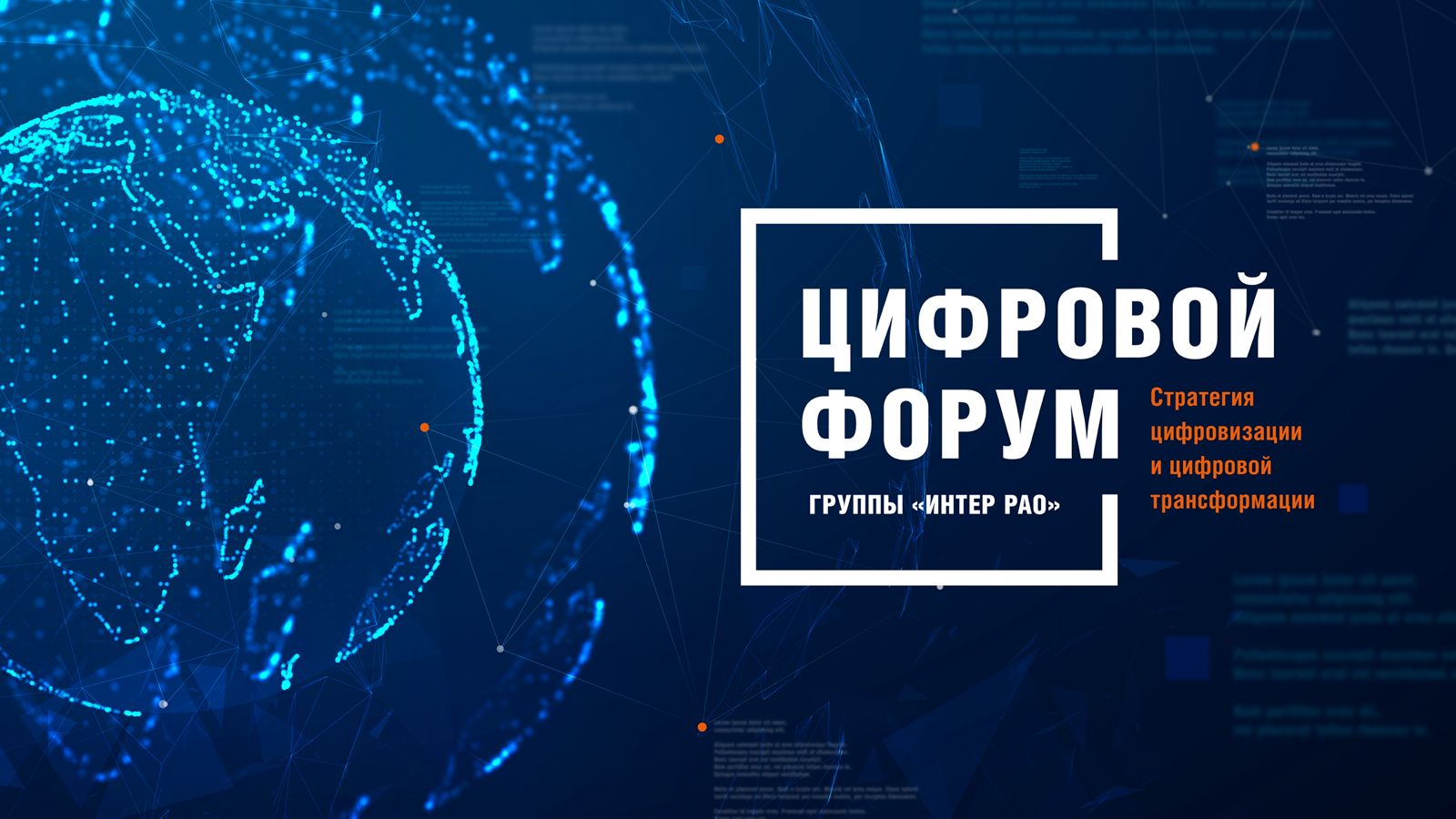 Презентация  компании
Название компании: 
Сайт:
ИНН:
Контактное лицо: ФИО, телефон, e-mail

Направление продукта/ решения:
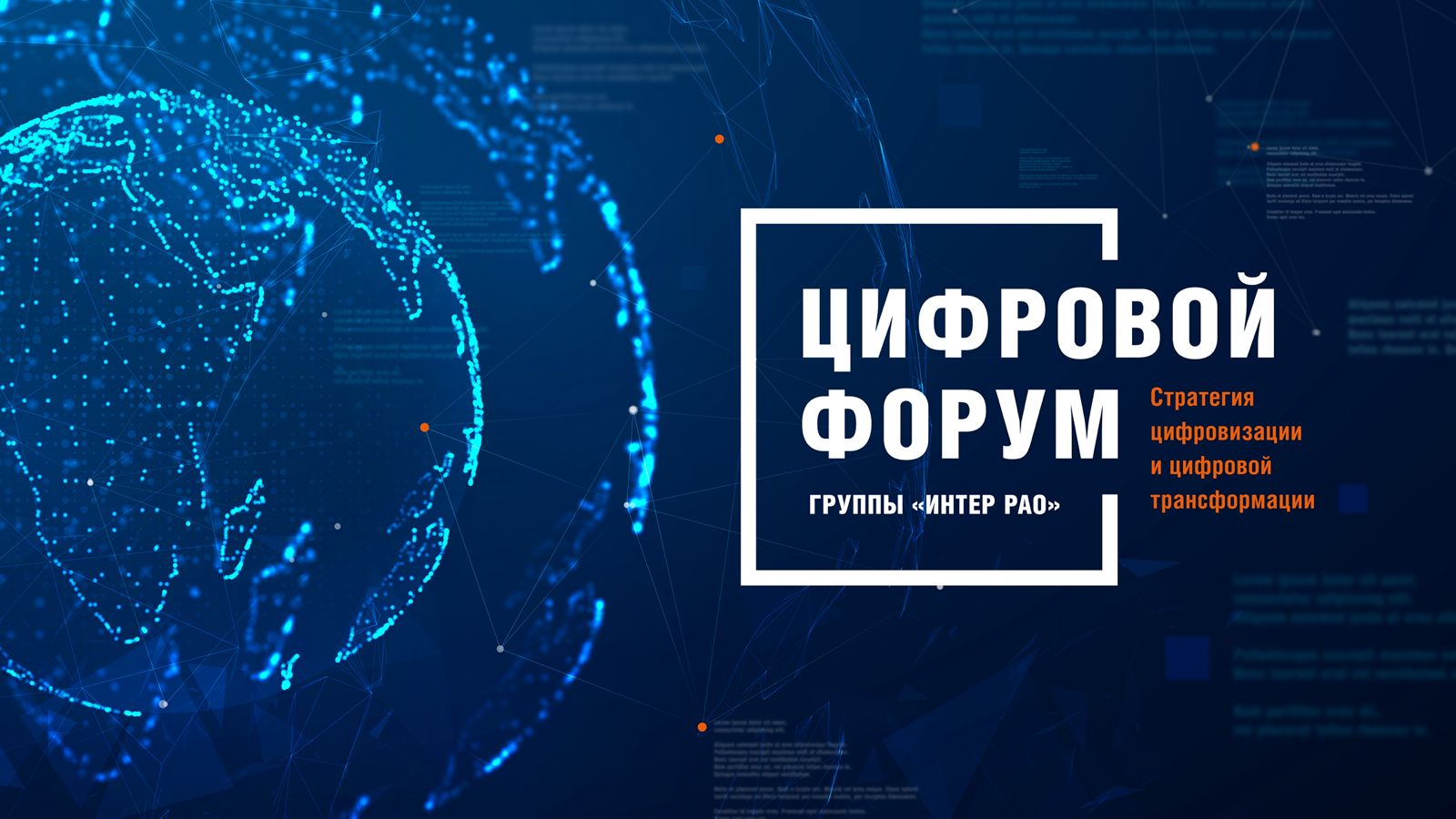 Проблема и предлагаемое решение


1. Какую проблему вы решаете: 

2. Опишите ваше решение/продукт: основная идея предлагаемого решения.

3. Уникальность: чем решение отличается от других представленных на рынке, какие уникальные преимущества содержит (инновационность).
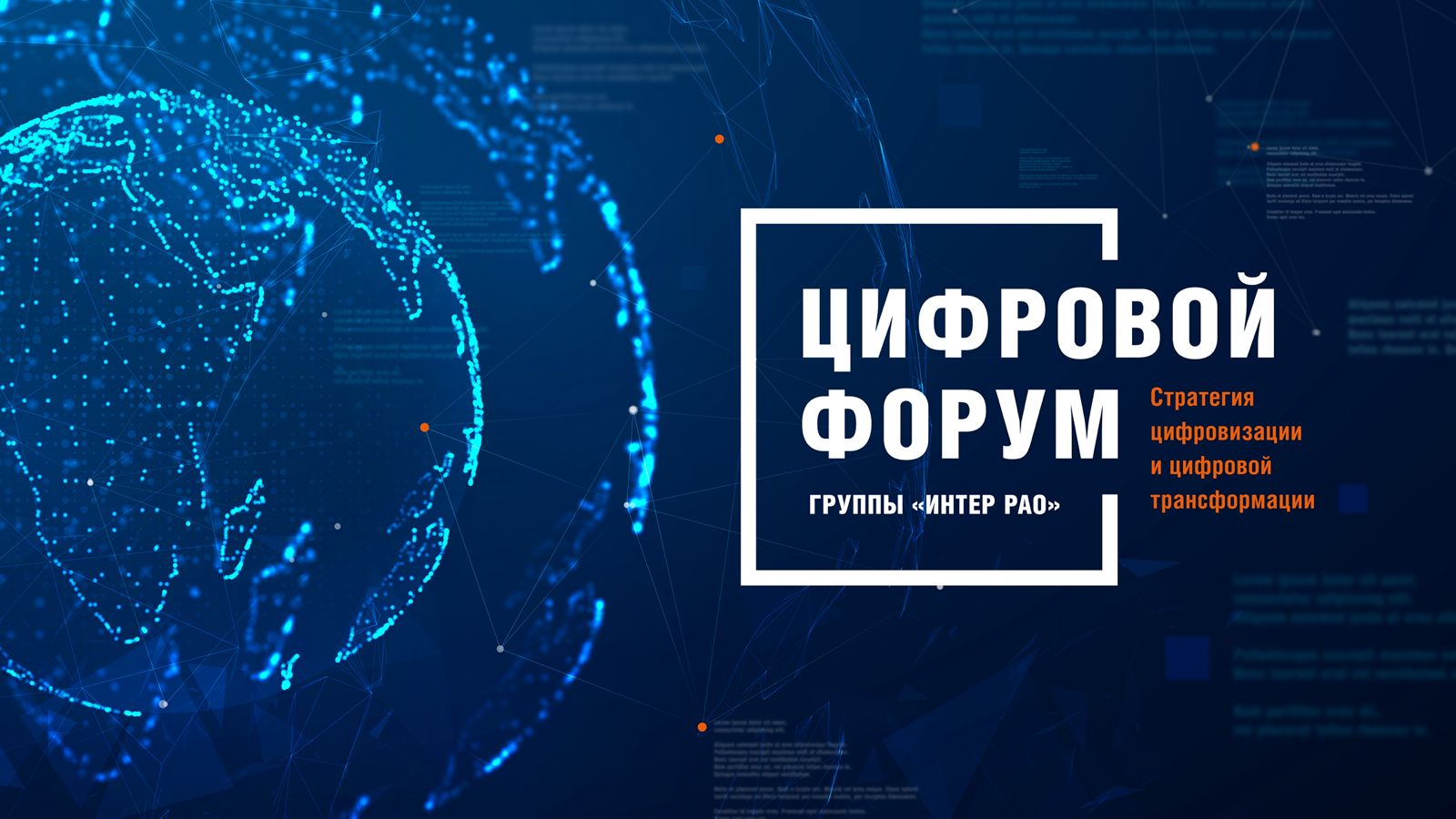 О продукте/ решении



1. Основной функционал:

2. Технологический стек:

3. Уровень готовности продукта:

4. Где уже проводилось пилотирование/внедрение вашего продукта:

5. Возможность предоставить доступ к демо-версии:

6. Информация о наличии в реестре российского ПО:

7. Имеющиеся патенты/РИД продукта:
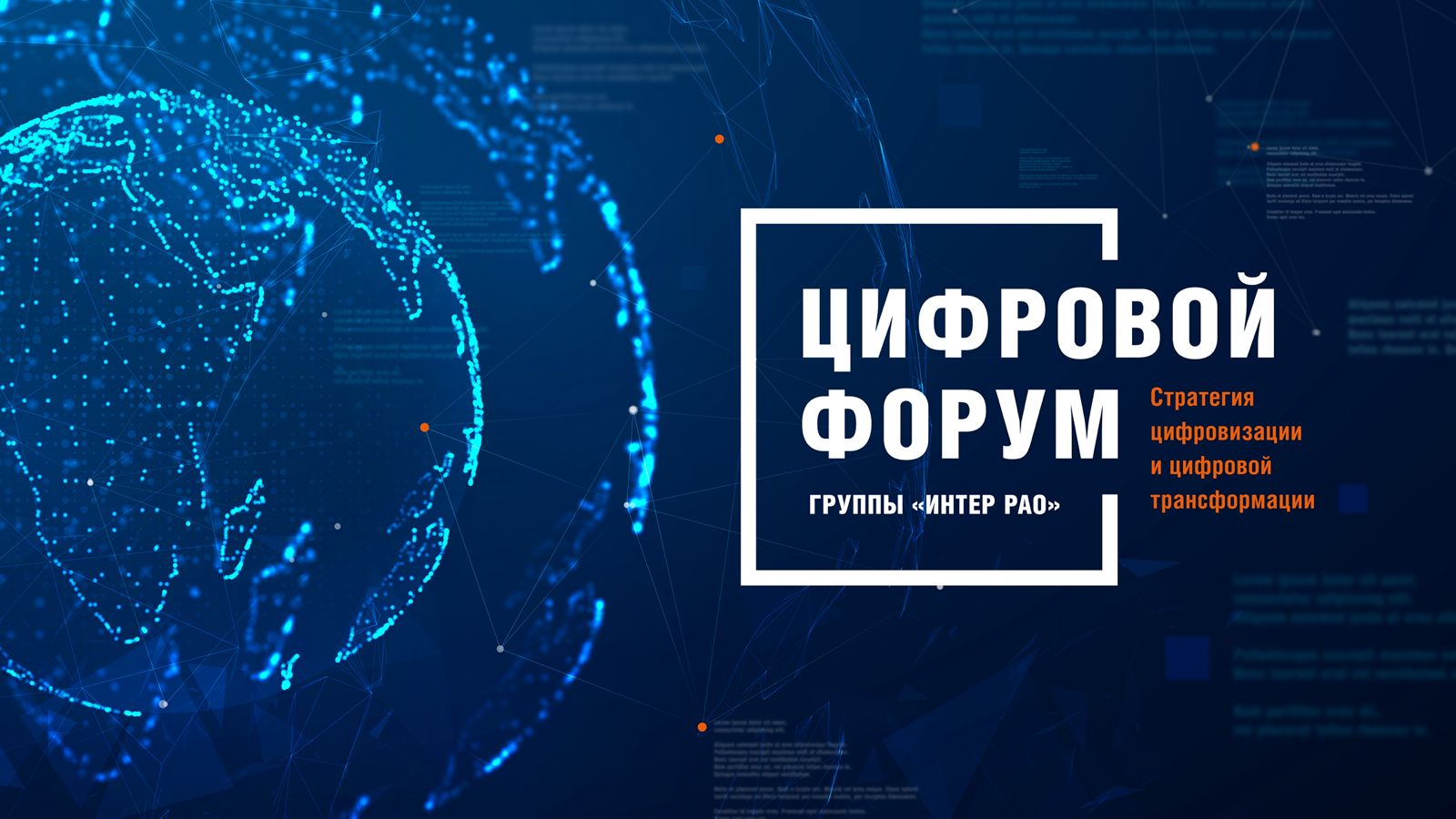 Данные и технические возможности

1. Опишите архитектуру Вашего решения:

2. Какие библиотеки используете:

3. На основе каких данных работает ваш продукт: 

4. Как и в каком формате выполняется загрузка/выгрузка данных (есть ли данные, вносимые вручную):

5. В каком виде осуществляется хранение и обработка данных на вашей стороне:

6. Имеются ли механизмы анонимизация данных:

7. Как осуществляется разметка данных:

8. Как проводится проверка корректности данных:

9. Какая инфраструктура требуется для работы вашего решения (какие технические мощности нужны для реализации на объекте, либо вы располагаете своими (характеристики)*:


*в Группе не рассматриваются облачные решения
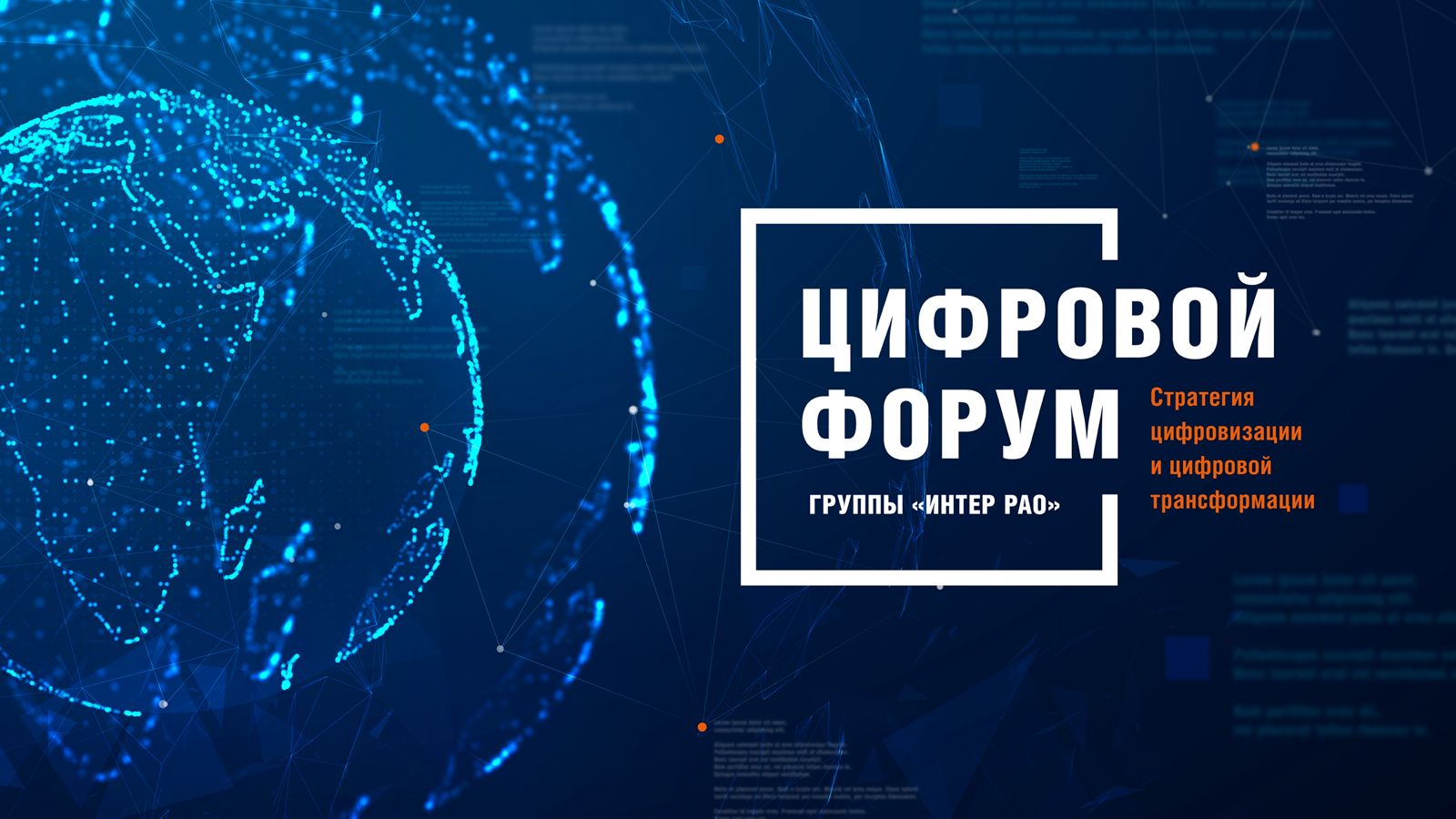 Экономические эффекты

1. Эффективность (укажите потенциальные или достигнутые ранее эффекты в цифрах):

2. Потенциал тиражирования:

3. На какие бизнес-показатели влияет внедрение вашего продукта:

4. Какие метрики вы рекомендуете использовать для оценки результатов внедрения вашего продукта:

5. Какие потенциальные риски могут быть при внедрении и использовании вашего продукта:
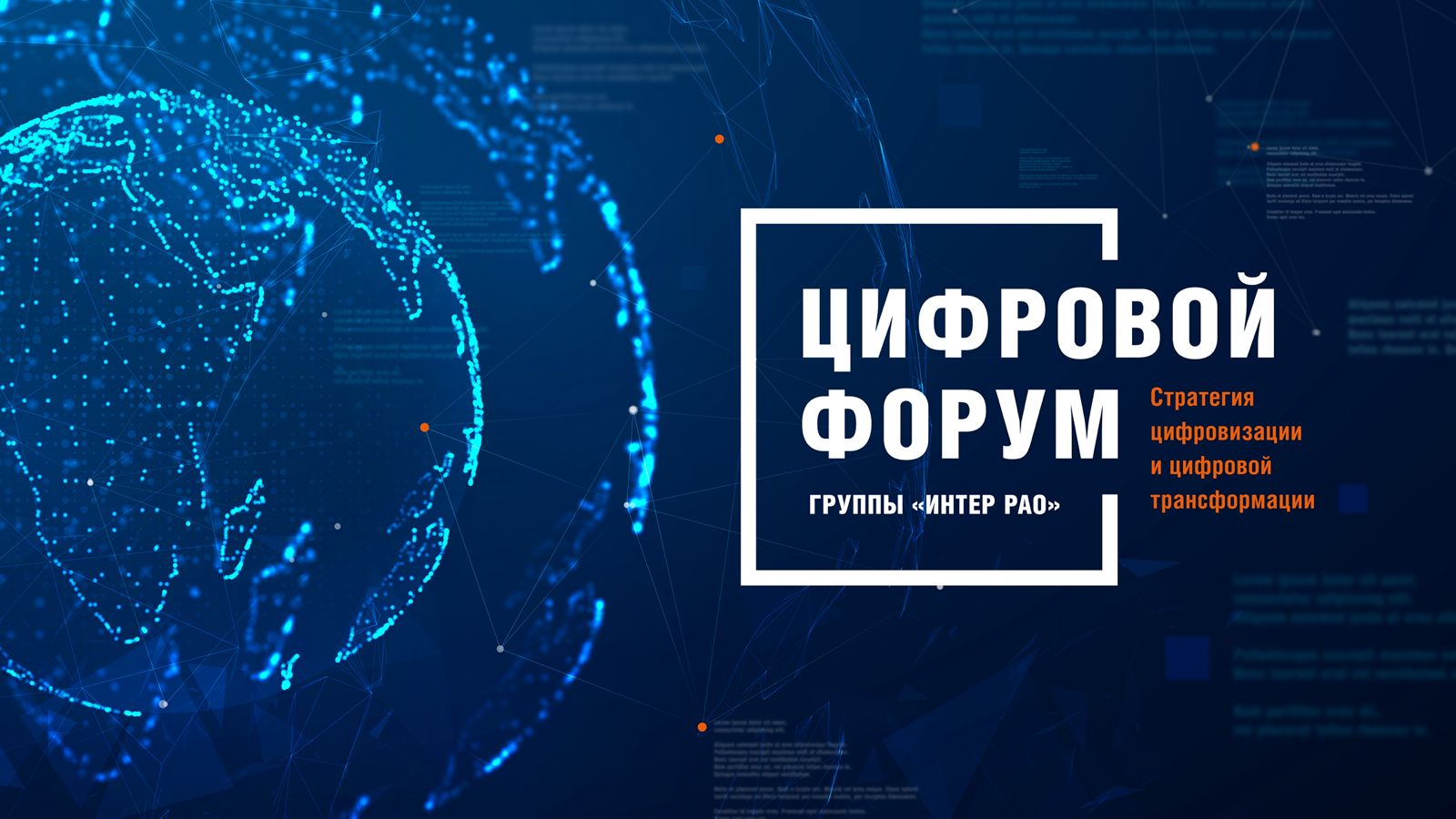 Информационная безопасность


1. Требования к IT-инфраструктуре и комплексу технических средств:

2. Осуществляется ли обработка персональных данных в рамках предлагаемого решения:

3. Возможные угрозы информационной безопасности при пилотировании и тиражировании проекта:

4. Назначен ли ответственный за информационную безопасность в команде проекта:

5. Внедрена ли система безопасной разработки программного обеспечения (SDLC), наличие уязвимостей высокого или критического уровня риска в программном обеспечении по шкале CVSS:
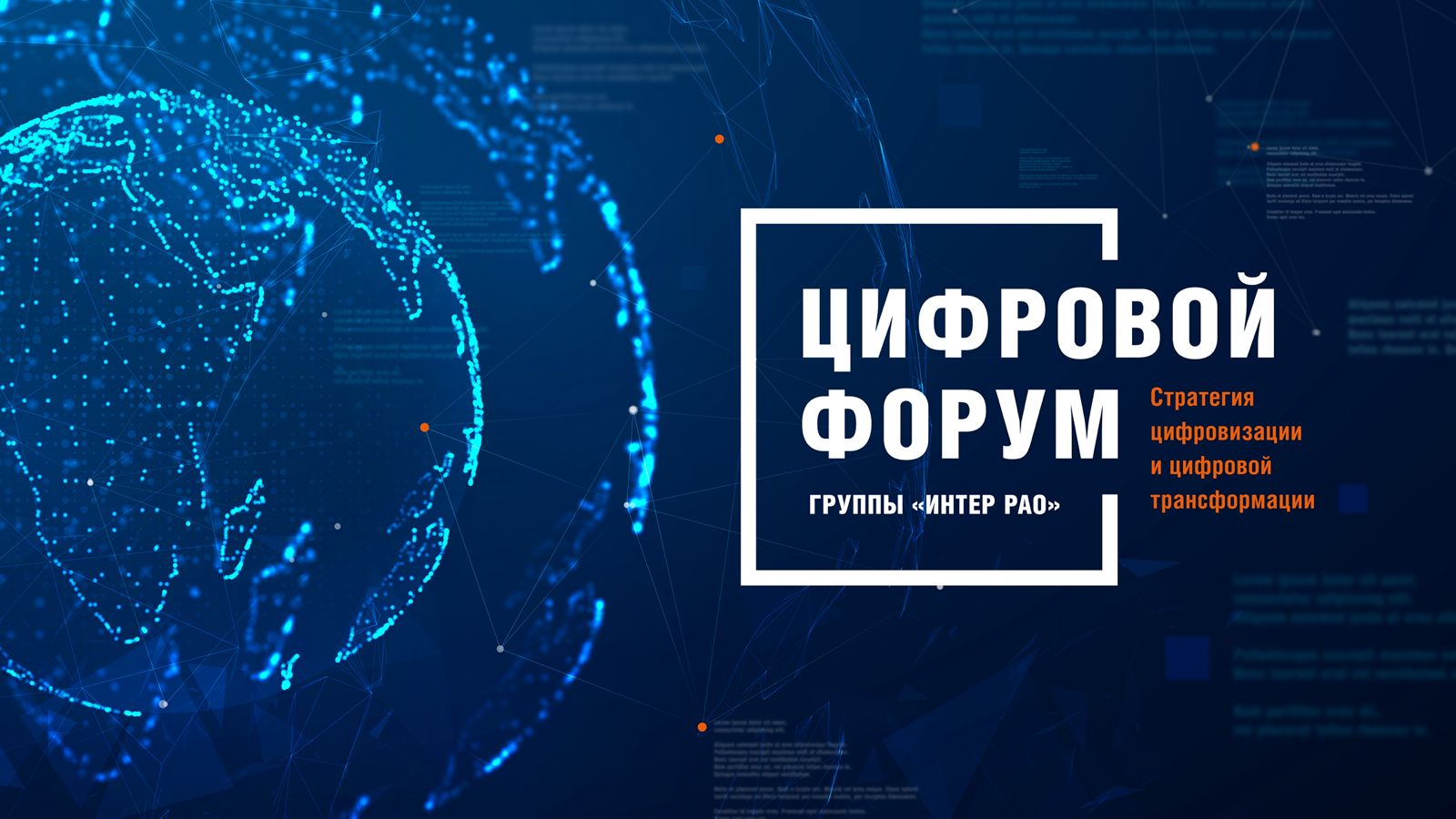 Команда


ФИО участников команды, компетенции